Использование технологии
развития критического мышления
 для формирования мыслительной деятельности младших школьников
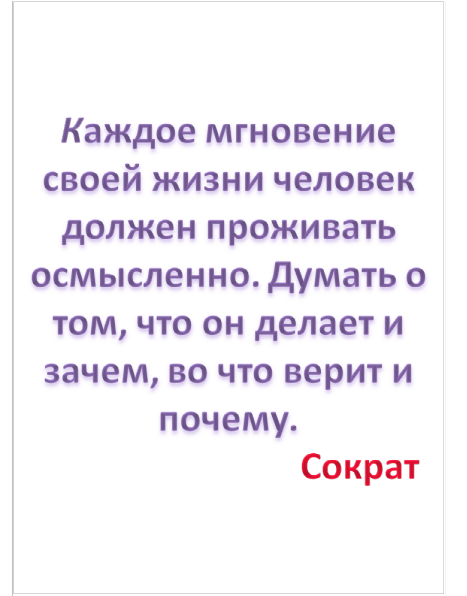 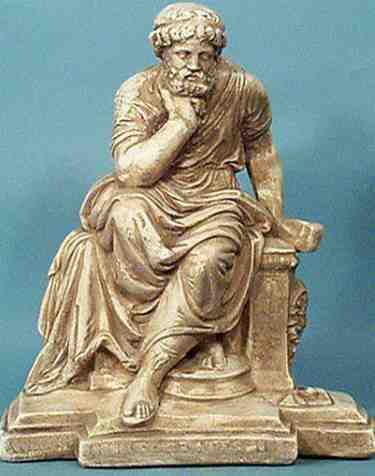 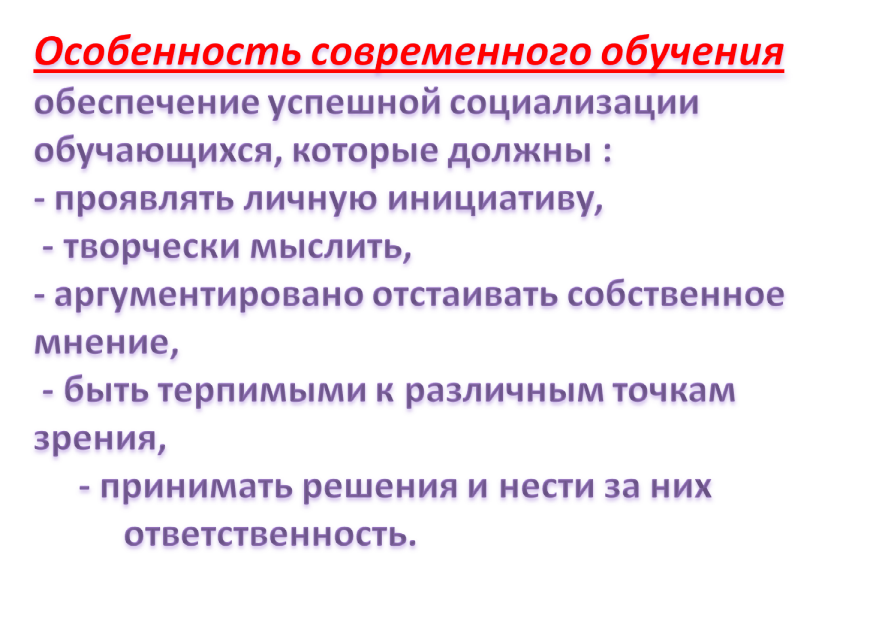 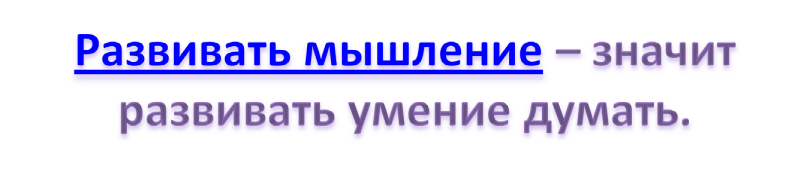 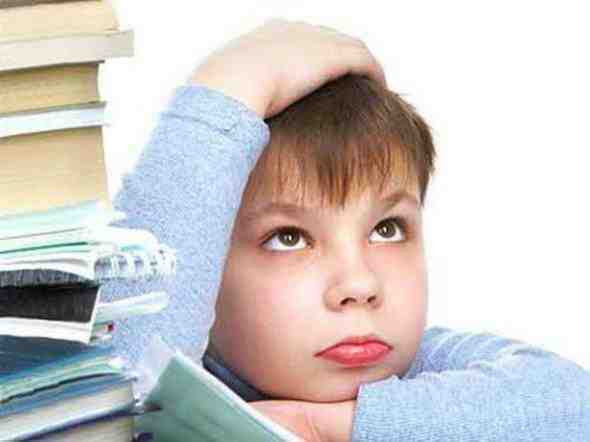 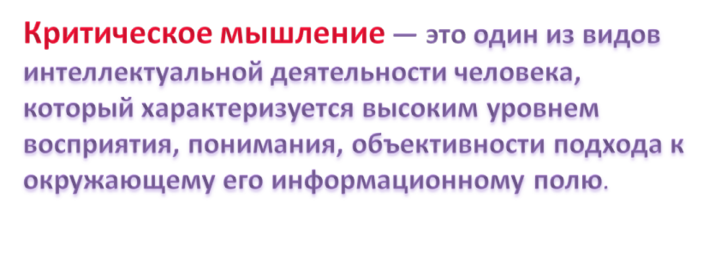 Результаты ТРКМ 	формирование нового стиля мышления; 	развитие базовых качеств личности;	формирование культуры чтения и письма;	формирование умения задавать вопросы, 	формулировать гипотезу;	стимулирование самостоятельной 	поисковой творческой деятельности;	запуск механизмов самообразования и 			самоорганизации.
Структура
урока
Вызов
Осмысление
Рефлексия
Вызов
«Кластер»
«Загадка»
«Верите ли вы?»
«Корзина идей»
«Мозговой штурм»
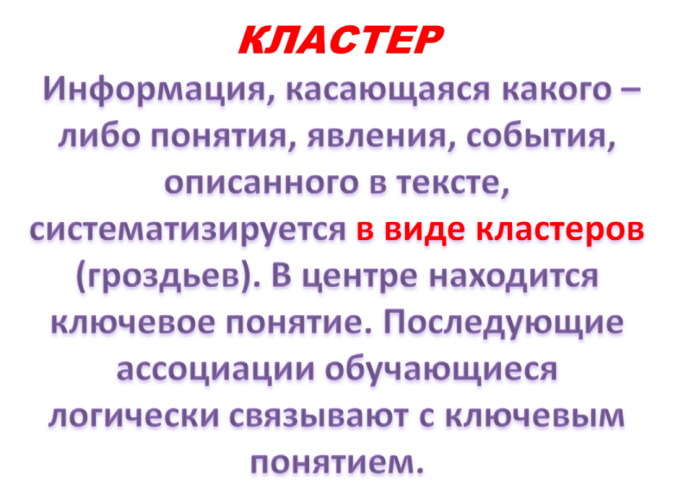 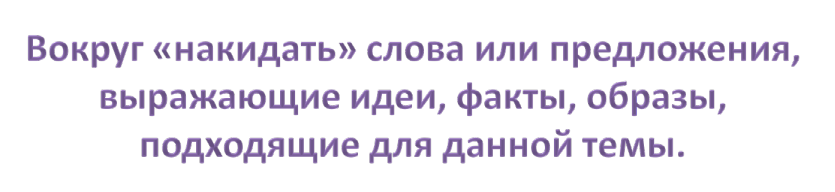 Часть речи
числам
родам
падежам
Изменяется
Обозначает
признак предмета
Имя
прилагательное
В предложении
является
Отвечает
 на вопросы
определением
сказуемым
Какой?
Чей?
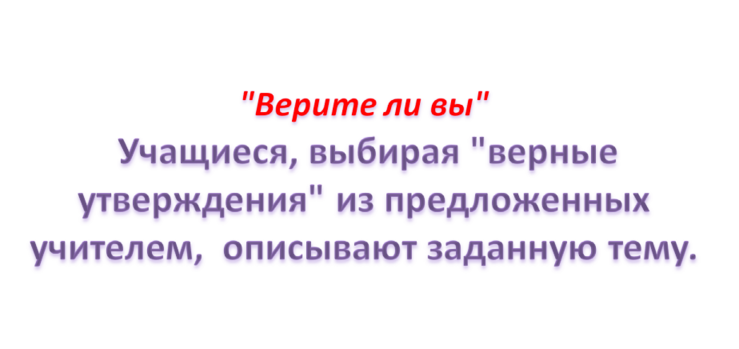 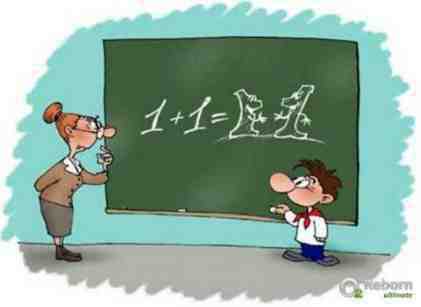 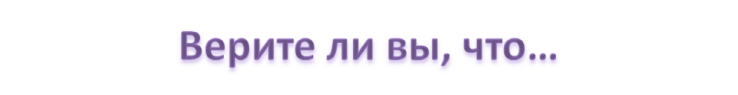 ветер может разрушить горы
    опавшие осенью листья вредят почве
    1см почвы образуется за 300 лет.
      норы животных разрушают почву.
       растения участвуют в образовании почвы.
          почва и камень родственники.
            почва – наша кормилица.
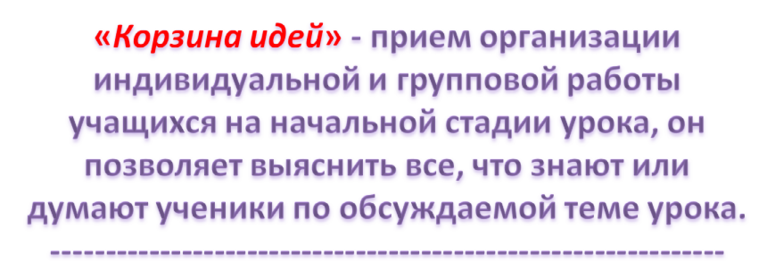 Почва – это … … земля… растительная земля… вещество… суша, а не вода… место обитания, дом животных
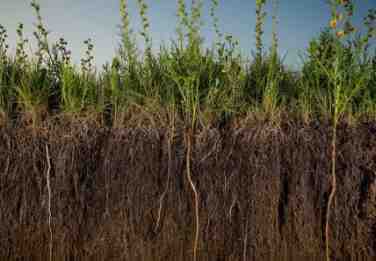 Стадия осмысления
«Инсерт»
«Толстые и тонкие вопросы»
«Круги по воде»
«Чтение с остановками»
«Дерево предсказаний»
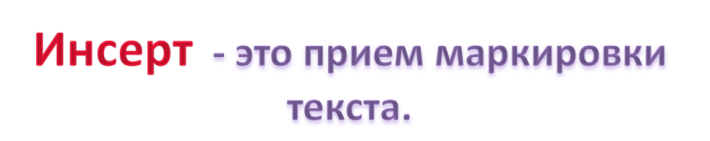 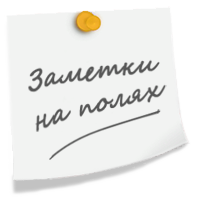 «v» - уже знал
«+» - новое
«-»  - думал иначе
«?» - не понял, есть вопросы
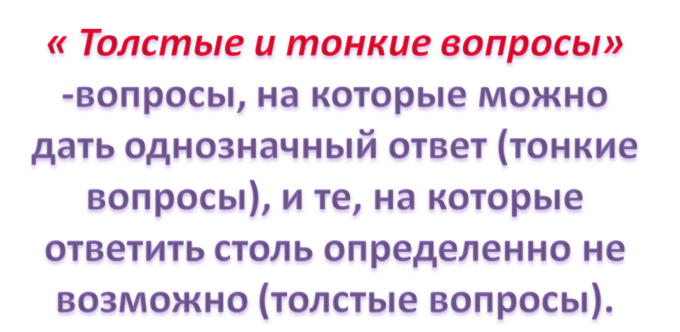 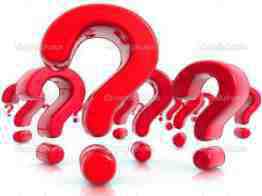 «Толстые» вопросы
1. Объясните,  почему…?
2. Как  вы  считаете …?
3. Чем  отличается …?
4. Почему  вы  сделали  такой  вывод …?
5. Подумайте,  а  могло  ли  быть  по- другому…?
6.  Предположите,  что  будет,  если …?  и   т.д.
Ответы  на  эти  вопросы  требуют  развёрнутого  ответа
                   «Тонкие»  вопросы
                             1.  Кто?
                             2.  Что?
                             3.  Согласны  ли  вы…?
                	4.  Будет …?
			5.  Когда …?
			6.  Верно  ли …?  и т.д.
	Ответы  на  эти  вопросы  требуют  односложного  ответа.
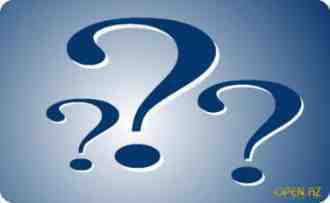 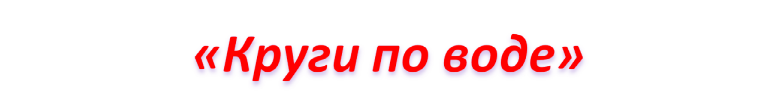 Опорное слово - это изучаемое понятие, явление. Оно записывается в столбик и на каждую букву подбираются существительные (глаголы, прилагательные, устойчивые словосочетания) к изучаемой теме.
---------------------------------------------------------------------------

			В – везде
			О – очищать
			З – здоровье
			Д – дышать
			У – убирать квартиру
			Х – хорошее самочувствие
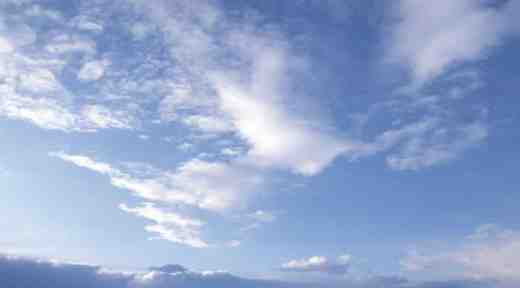 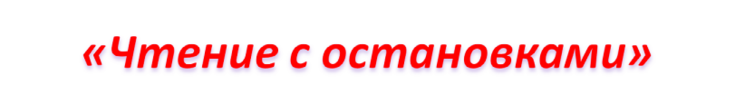 При этом на первом этапе идёт обсуждение заглавия текста и прогноз его содержания и проблематики. Далее чтение текста небольшими отрывками с обсуждением содержания каждого и прогнозом развития сюжета. Третий этап -  заключительная       беседа.
Рефлексия
«Шесть шляп»
«Синквейн»
«Ассоциативная карта»
«Лист пожеланий»
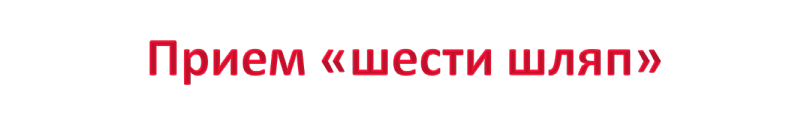 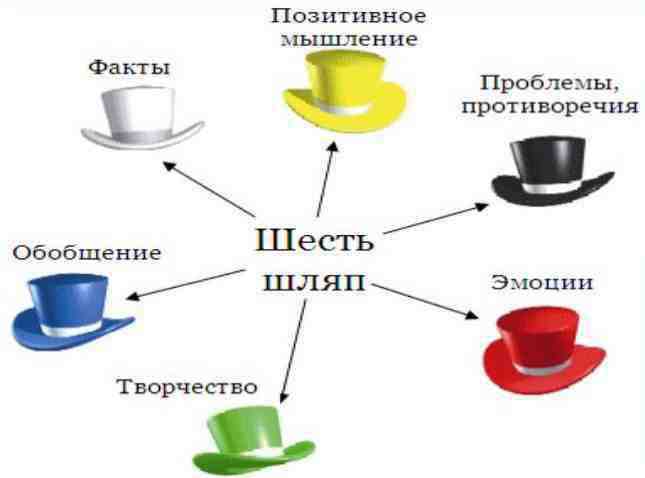 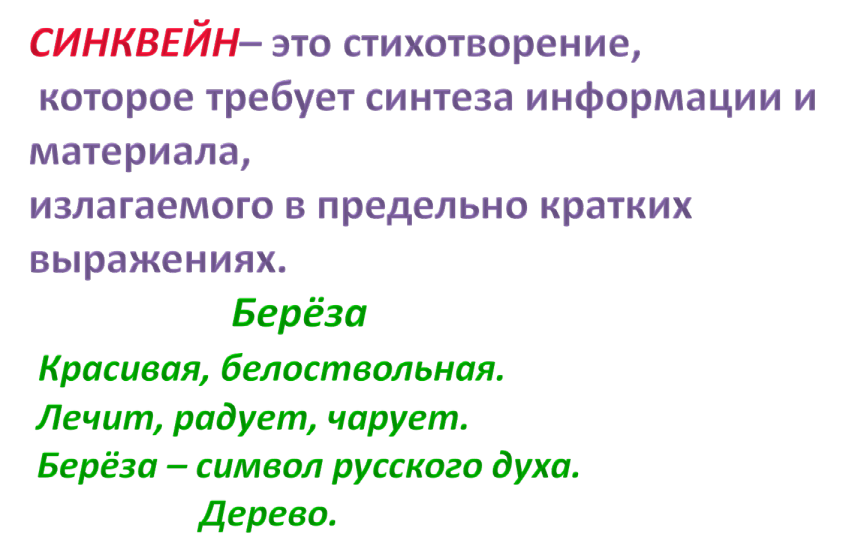 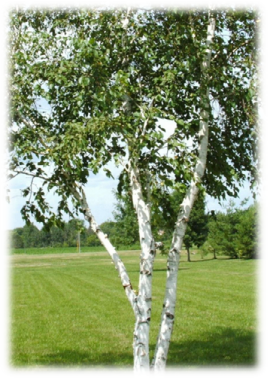 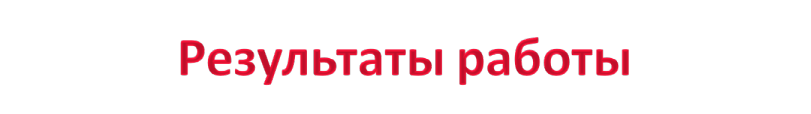 Изменилось отношение детей к урокам литературного чтения, русского языка, окружающего мира.
Изменилось  отношение к собственным ошибкам и затруднениям, возникающим в ходе учебной деятельности.
Изменилось отношение учеников к индивидуальной, групповой и коллективной работе.
Повысился уровень интеллектуальных способностей учащихся.
Формируется умение высказываться логично, задавать вопросы.
Повысились активность детей на уроках, оживился интерес учащихся к познанию.